Good Clinical Practice (GCP) and study specific training for the GENVASC StudyGCP component, endorsed by the Clinical Research Network: East Midlands Training and Development Lead
16/11/2016
Introduction
Study Background
Coronary artery disease (CAD) is one of the commonest cause of premature death and disability in the UK
Lifestyle factors contribute to risk of CAD and risk scores are used to classify an individual’s risk and target primary prevention measures
Improving accuracy of risk categorisation is a high priority
Inheritance plays an important role
Significant progress has been made in identifying individual genetic variants that affect risk of CAD
Framework for testing whether adding genetic information in the form of a genetic risk score (GRS) can improve current risk  prediction of CAD
The NHS Health Check Programme provides ideal opportunity to establish a large and representative cohort
Adopted onto NIHR portfolio
Led by Professor Nilesh Samani and run by Leicester Cardiovascular BRU
3
[Speaker Notes: Lifestyle factors e.g smoking, obesity, diabetes, hyperlipedaemia, hypertension
Framingham or QRisk2 risk scores risk low, med or high.  Those at high risk targeted however many events occur in patients in the low to medium category.  Therefore improving the accuracy of risk categorisation for CAD is a high public health and clinical priority
Inheritance important but family history is not sufficient (poor recall, small family, die from other causes before CAD apparent).  Risk 4-8 fold higher if 1st degree relative has died prematurely of CAD.  Heritability estimated around 50%
In last 5 years significant progress in identifying individual genetic variants that effect risk of CAD.
Individually the genetic variants do not have sufficient discrimination to change risk prediction sufficiently.  However a genetic risk score based on combining the variants could be more powerful.
Health check programme specifically targets all individuals in the appropriate age range free from CVD. 
On portfolio therefore has CLRN/PCRN support and strongly endorsed by Leicester City CCG]
Study summary
Objective
To determine if the addition of genetic information can improve risk prediction of CAD
Target population
All patients attending for the NHS Health Check
Inclusion criteria
40 to 74 years inclusive
Able to give informed consent
Exclusion
Known history of CVD
Known history of blood transmissible infection (e.g. Hep B, HIV)
Duration of recruitment and sample size
10 years (end date 2022) with a target sample size > 30,000
4
GCP BACKGROUND AND PRINCIPLES
At the end of this section you will have an understanding of:The importance of GCP in relation to clinical research studiesAn awareness of the main principles of GCP
5
Why do we have standards?
6
Brief History
1947
1964
Nurenburg Code
Declaration of Helsinki
1996
1996
MRC GCP
ICH-GCP
2001
2004
European Directive
2005
UK Law
Research Governance Framework*
*To be replaced by The Policy framework for health and Social Care Research. Currently in consultation
7
Research Governance Framework
Introduced to ensure a common quality standard applied to all research in the NHS
Not law but must be adhered to for all studies conducted within the NHS in England
Outlines the standards and principles of good governance that apply to all research involving patients, includes clinical and non-clinical research
8
UK Regulations
GENVASC 
Information Sharing Agreements 
Pseudo-anonymisation of data
Data held in secure hospital servers
GENVASC
Ensuring participants are able to give informed consent
GENVASC
All study samples allocated a unique study ID at LCBRU
Samples are stored in a secure LCBRU lab 
Stored samples are identifiable by unique study ID only
9
STUDY SET-UP
At the end of this section you will have an understanding of:The regulatory approvals that need to be in place before a clinical trial can be started in the UKThe responsibilities and/or duties of different members of the research teamBe able to identify a range of essential documentsThe purpose of setting up and maintaining a site file
10
Responsibilities
The Sponsor, Chief Investigator (CI) and Principal Investigator (PI) have defined responsibilities 
Your responsibilities
Study site collaborating agreement
Abide by RGF, HTA and DPA
Maintain site file
Follow procedures outlined in protocol
Only use approved information documentation
Personnel appropriately trained and supervised
Permit supply of clinical data to NIHR Leicester Cardiovascular Biomedical Research Unit
Permit monitoring at site
Ensure the safety and well-being of participants
Report any concerns about study conduct
11
Approvals
A study can only start when you have 

A favourable opinion from a Research Ethics Committee
Approval from the HRA
Approval from local Trust/Organisation
Plus any other relevant approval: i.e. MHRA in case of a drug study and/or Sponsor green light
12
Essential documents
These are documents which permit the evaluation of the conduct of a trial and quality of data produced

Demonstrate compliance with GCP and regulatory requirements e.g.
Protocol
Approval documentation
Information sheet/consent form
Relevant correspondence
CV’s of personnel involved in study

Section 8 of E6 document provides full details (ICH Guidelines for GCP)
13
Site file
All essential documents are stored in designated file

Kept in designated place and maintained by designated person
Secure area
Limit access
Protect from damp, fire etc.
Provided at start of trial and maintained throughout
File chronologically with most recent uppermost
Label superseded documents but do not destroy them

Archive
Minimum 5 years 
Stored securely, adequately protected, controlled access
14
Protocol amendments
Substantial amendments require a favourable opinion from the REC, HRA and local Trust/Organisation before they can be implemented

Except where urgent safety measures need to be taken

Amendments may result in changes to other essential documents (e.g. PIS/ICF)  
New versions must not be used until appropriate approvals are obtained
Version control
All study documents must be version controlled
15
INFORMED CONSENT
At the end of this section you will:	Understand your responsibilities in the consent process
16
What is informed consent?
ICH-GCP E6 Document 1.28 (1996)
A process by which a subject voluntarily confirms his/her willingness to participate in a trial, after having been informed of all aspects of the trial that are relevant to the subjects decision to participate.  Informed consent is documented by means of a written, signed and dated Informed Consent Form.
In order to be valid consent should be
Voluntary
Informed
Competent
17
The process of informed consent
Crib sheet, Abbreviated information 
(opportunistic/NHS HC appointment) 
or Full information if NHS HC Mailshot
At practice opportunistic or NHS HC appointment/NHS HC Mailshot
Before any trial related procedure take place
18
Witnessed consent process
The witnessed process can be used opportunistically when patients attend for a clinical visit and have a NHS Health Check 

or when they attend specifically for a NHS Health Check 

Discuss concept of study

If interested provide verbal information
19
Provide information
Verbal information

Key points to relay to participant
Purpose
Voluntary/right to withdraw/will not effect their care
What will they have to do: consent, blood sample (DNA), permit use of data
Storage of samples and data
Confidentiality
Contact/further information
Crib sheet available: section 1 of site file
20
Witnessed consent process -Providing further information
Written information

Provide the participant with the abbreviated participant information sheet (version 3 12/09/13) to read prior to consent

Provide detailed participant information leaflet (version 4 12/09/13) to take home and read later

Only use Information sheet and consent form approved by REC

Must not be changed except by formal amendment

Multiple languages available
21
Information (cont.)
Establish level of understanding

Mental capacity act (2005)

A person is able to make a decision for themselves if they are able to
Understand information relevant to decision
Retain the information
Use or weigh the information
Communicate their decision (by any means)
Answer questions
Provide time to consider participation

Samples not analysed for 30 days to allow more time to consider participation
22
Agreement to proceed
Informed Witnessed Consent Sheet
Produced from electronic patient record: Version 4.2 (12/09/13)

Relay each point verbally
Participant to initial boxes (not tick)
Participant to print name, sign and personally date
Researcher to print name, position, sign and date

Consent form filed with Information Sheet
Original in site file
Copy in primary care records
Copy to participant
Copy with sample
23
Optional consent
Optional consent field number 7: to be contacted in the future for potential participation in additional studies

Lack of consent for this aspects does not preclude participation into study

Participant to initial box to consent or cross box if they do not consent to this optional element
24
Witnessed ICF template
25
Unwitnessed consent process
To be used in conjunction with postal invite for the NHS Health Check or provided prior to attending NHS Health Check.  Patient must have time prior to their appointment to read the detailed participant information sheet 

In case of invite via NHS Health Check mail out:

GP study specific invitation letter can be used (version 1 28/04/14) or the approved paragraph about GENVASC incorporated into the NHS Health Check invitation letter (version 1 21/04/2016)

Detailed participant information leaflet (version 4 12/09/13) included
 
Unwitnessed consent form (version 1.1 12/09/13) included
26
Agreement to proceed - Unwitnessed consent process
Patients wishing to take part in the study return completed unwitnessed consent form to healthcare provider (GP, Nurse, HCA or Phlebotomist) when attending for their clinical Health Check appointment

Consent form must be checked for completeness: 

If patient ticks ‘no’ in any boxes (other than last optional element), the consent form is not valid

Check level of understanding and answer any questions

Copies of consent form required as per witnessed consent process
27
Unwitnessed ICF template
28
Withdrawal
All participants must be provided with a copy of withdrawal form (V1 27/04/12)

Participants can withdraw at any time and do not have to provide a reason

Participant that do wish to withdraw complete withdrawal form and return directly to study team

Freepost number is included on withdrawal form
They can indicate whether samples/data already collected can be used or destroyed

Document in patient notes if you are made aware of a withdrawal
29
Document the process
It is a GCP requirement to document the recruitment process

Any research activity must be recorded in the participant notes, i.e. recruited, declined or withdrawn consent

There are generic research read codes for SystMone & EMIS, but free test must be used to reflect that this activity relates to GENVASC

For example: Participant identified as suitable for the GENVASC study, inclusion/exclusion criteria verified.  Information sheet/s and withdrawal form (include version numbers) provided.  Study discussed and participant happy to proceed, consent obtained, samples taken.

Entry will be date and time stamped according to login details
30
STUDY CONDUCT
At the end of this section you will:Understand how to record study dataKnow how to record and report a protocol deviationUnderstand how to process study samples
31
Recording data
Sample bottles & consent forms

Records must be accurate, legible and complete
All fields must be completed
Any change should be initialled and dated
Strike through original entry with single line (should not obscure original entry)
Always use black pen
No abbreviations

If its not documented it did not happen
32
Protocol deviations
The Protocol must be followed at all times.  However, occasionally deviations to the approved protocol may occur.  If this happens:

Record in the patient notes

Report to study team
33
Data and anonymisation
There is a secure GENVASC database, which holds:
Participant demographics
Cardiovascular risk factors/scores
Relevant health information extracted from GP practice databases and hospital systems
Over time this database is populated with additional relevant participant health information

All participants are allocated a unique study identification number to pseudo-anonymise data
Data is gathered using participant NHS and System numbers
Data Sharing Agreements are in place between data controllers and data processors
34
Sample collection/processing
Ensure informed consent is obtained prior to taking any study samples

Obtain clinical samples in their normal order first, followed by the study samples

Study samples may be drawn separately from a second needle if necessary
The GENVASC study samples are:
3 x EDTA 2.7ml (red top) then 1 x Serum Gel 4.9mls (brown top)
Label tubes with patient demographics and date
Tick GENVASC participant on sunquest ICE, if taking alongside clinical samples
Send study samples to UHL pathology using routine pathology service
35
Sample packaging
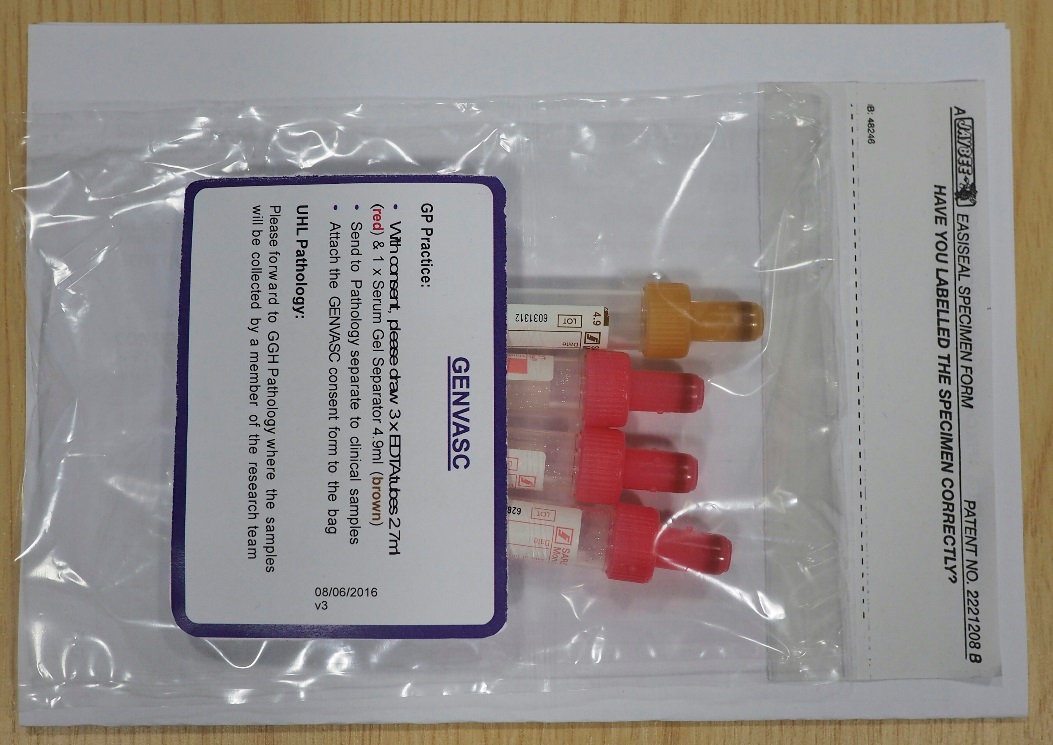 36
Sunquest Ice desktop
37
ANY QUESTIONS?
38